Wat hoort er niet bij?
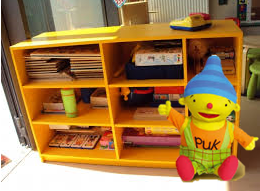 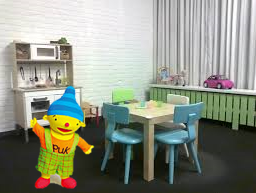 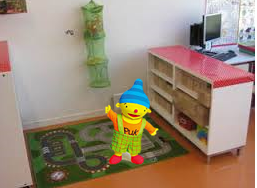 ds
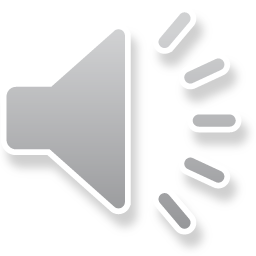 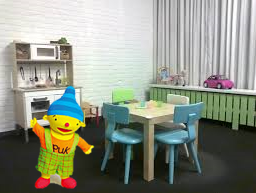 Wat hoort niet in de huishoek?
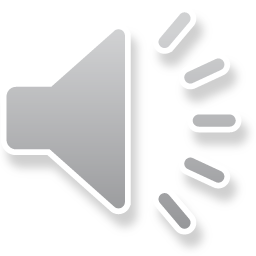 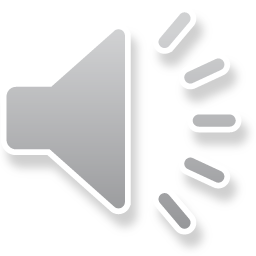 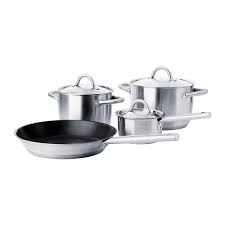 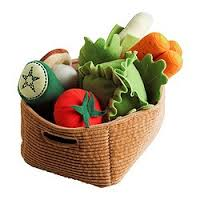 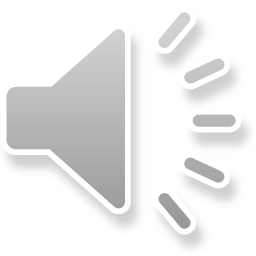 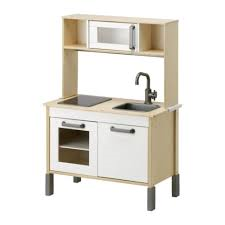 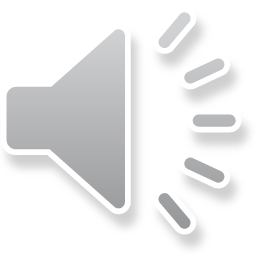 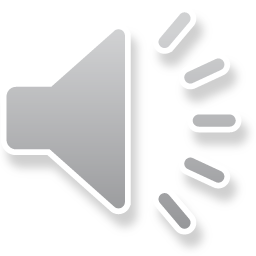 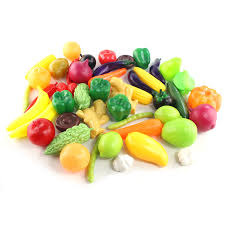 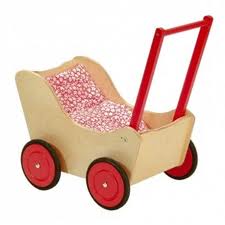 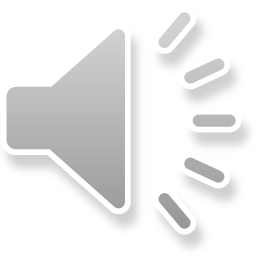 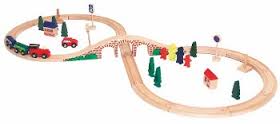 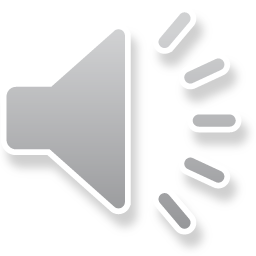 14-8-2014
digibordpeuters
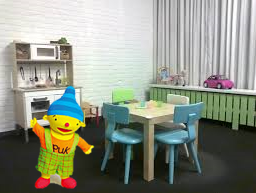 Wat hoort niet in de huishoek?
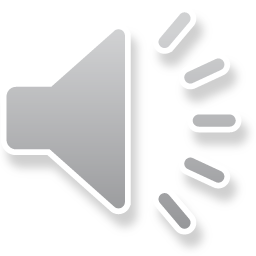 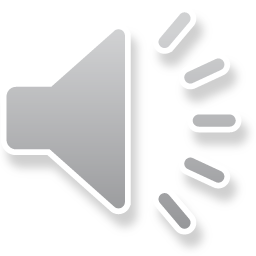 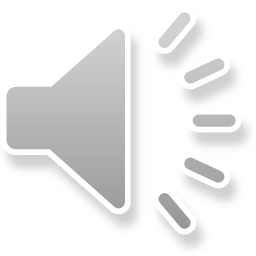 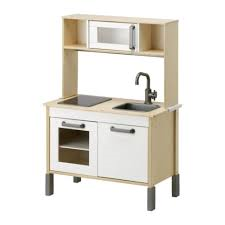 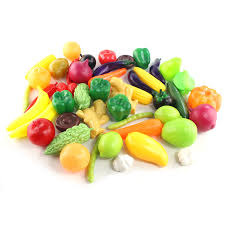 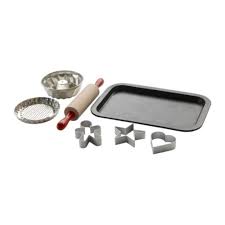 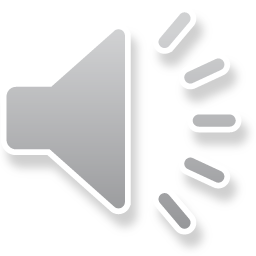 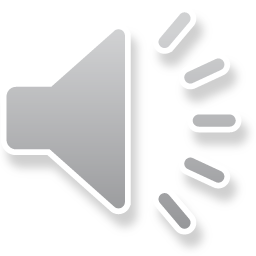 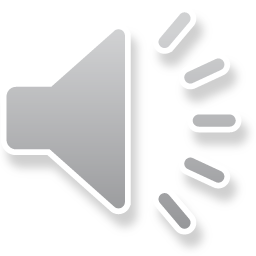 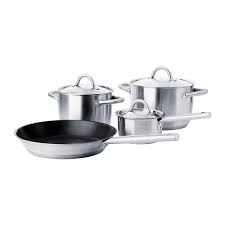 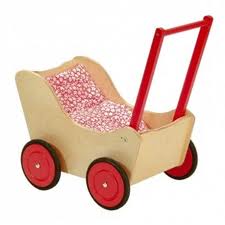 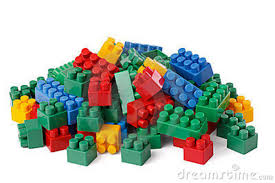 14-8-2014
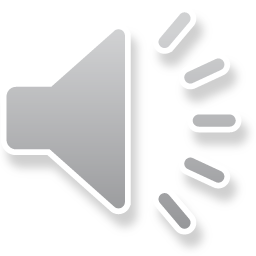 digibordpeuters
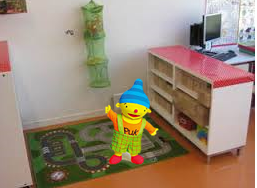 Wat hoort niet in de bouwhoek?
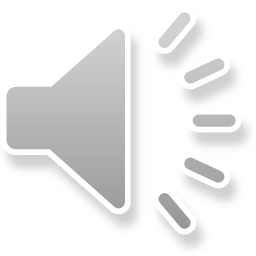 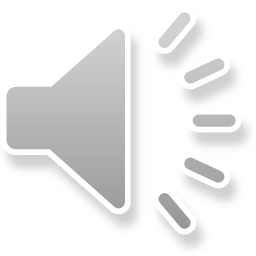 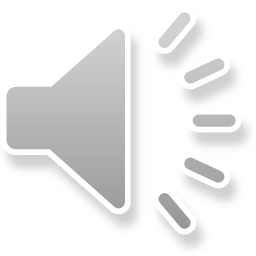 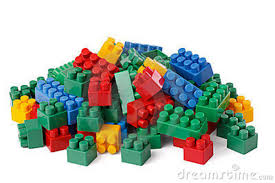 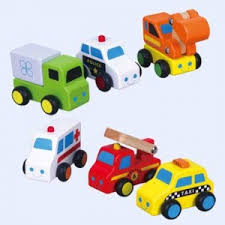 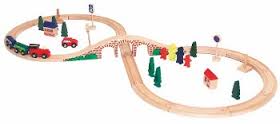 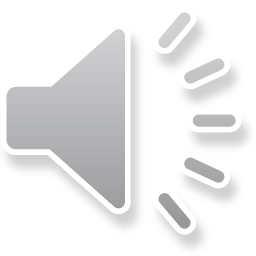 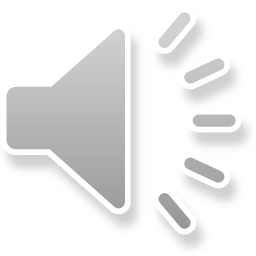 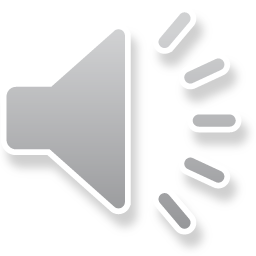 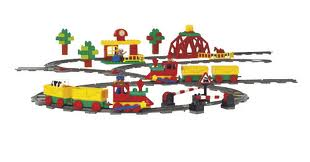 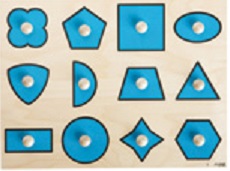 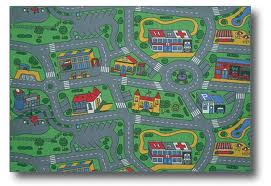 14-8-2014
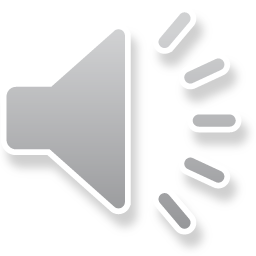 digibordpeuters
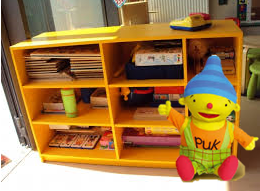 Wat hoort niet in de puzzelkast?
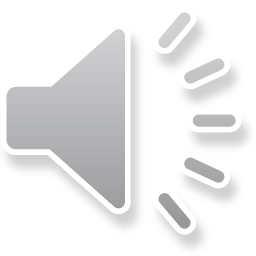 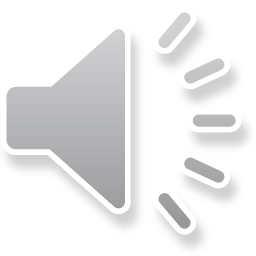 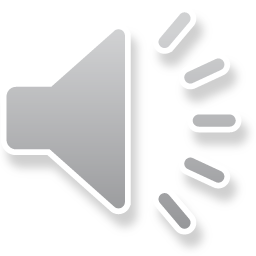 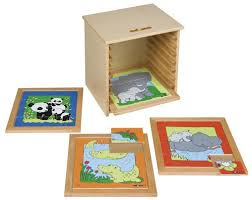 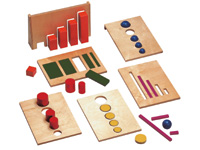 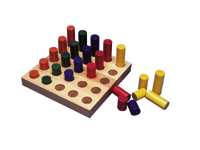 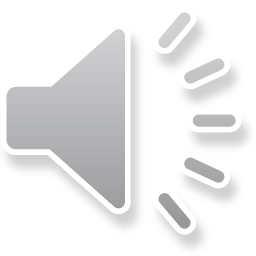 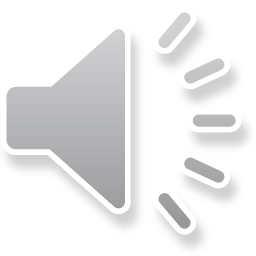 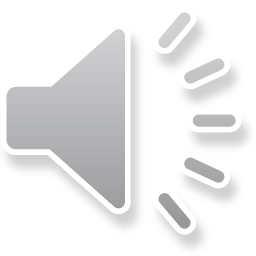 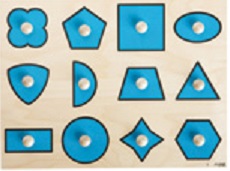 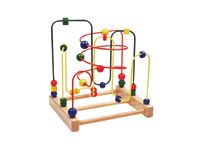 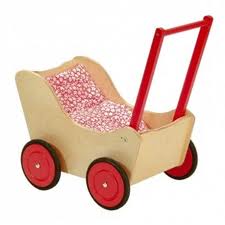 14-8-2014
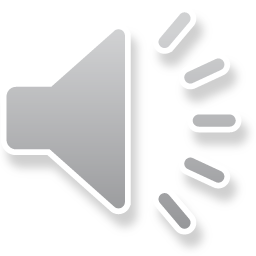 digibordpeuters
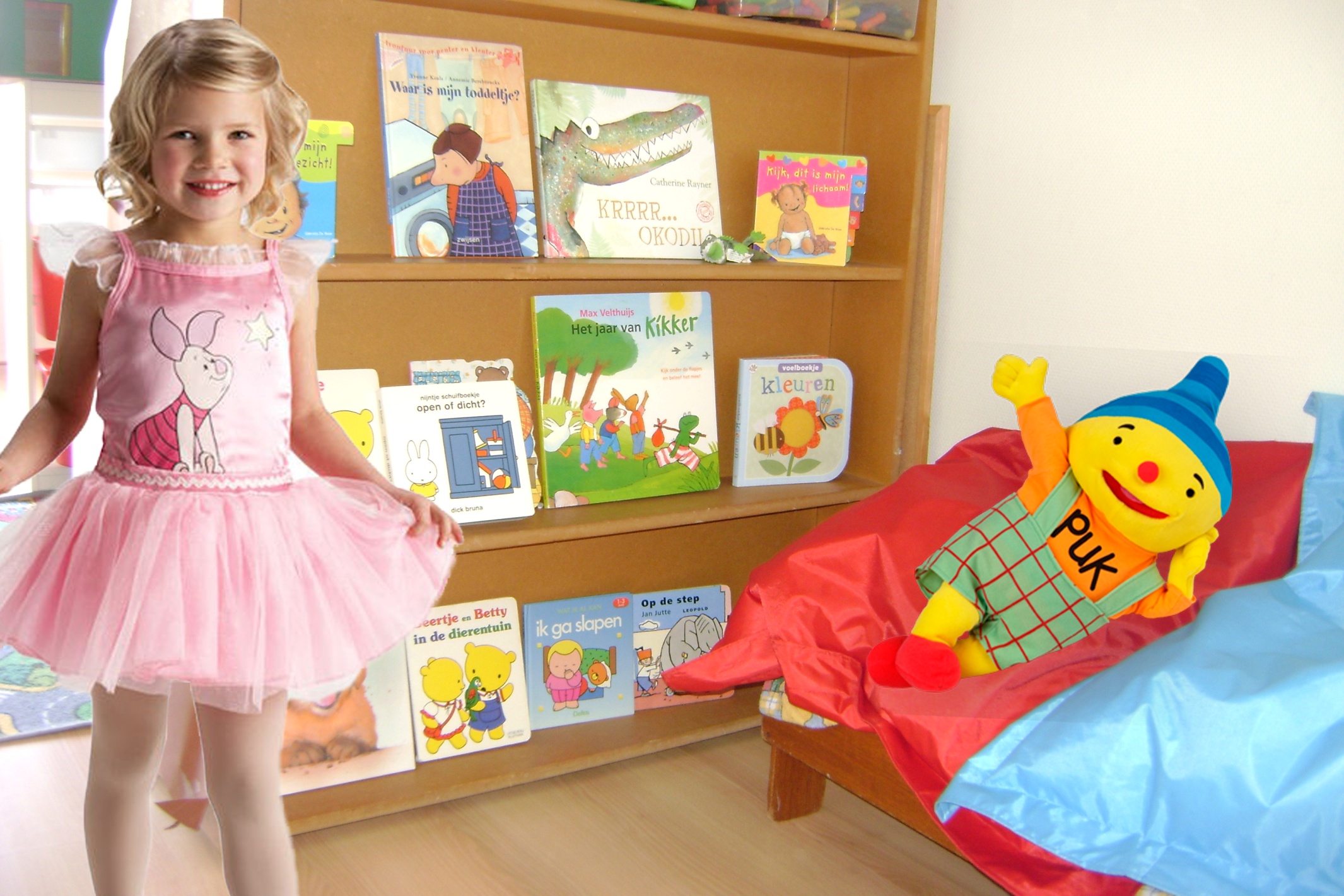 Wat hoort niet in de leeshoek?
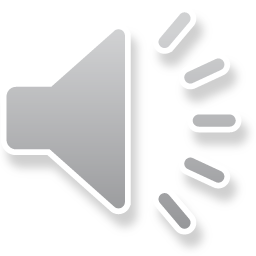 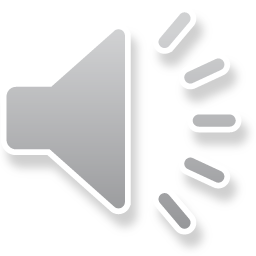 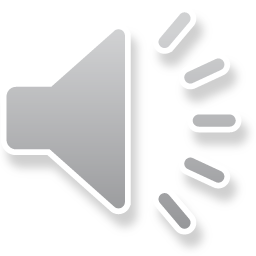 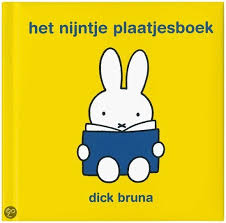 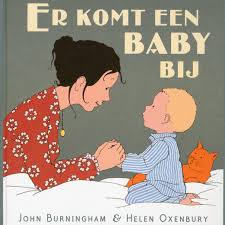 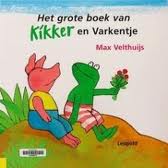 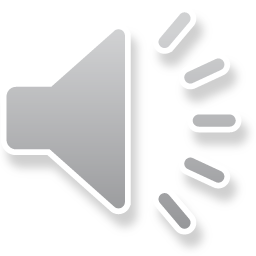 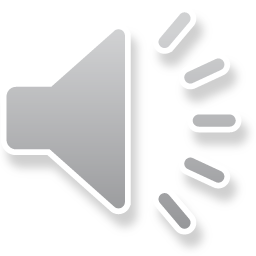 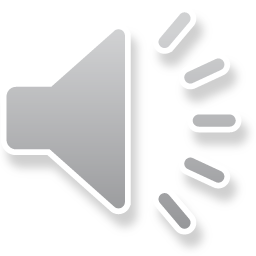 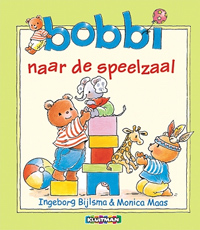 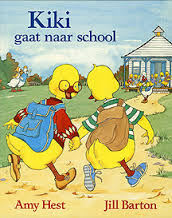 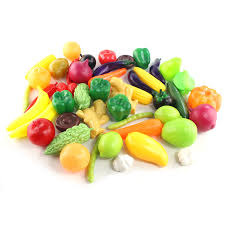 14-8-2014
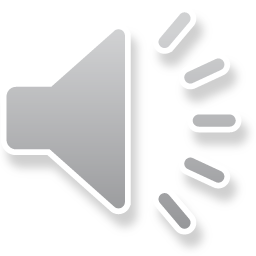 digibordpeuters
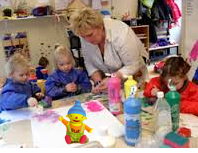 Wat hoort er niet bij het verven?
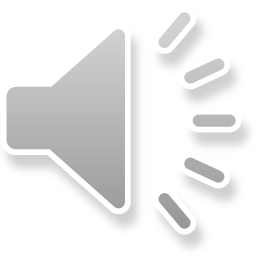 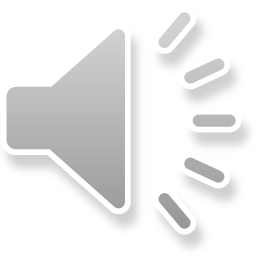 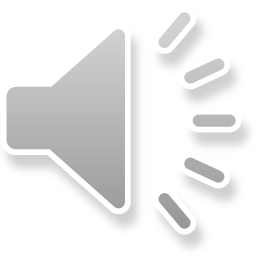 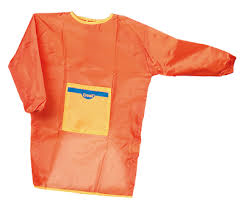 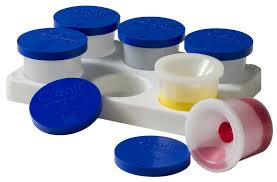 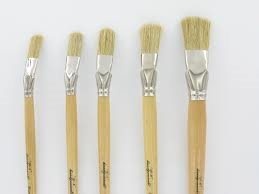 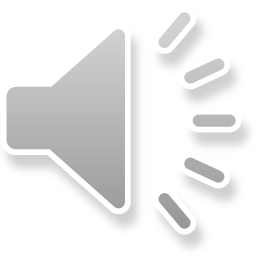 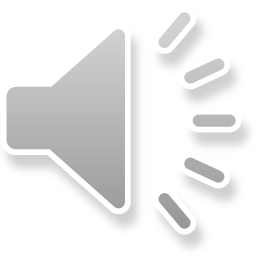 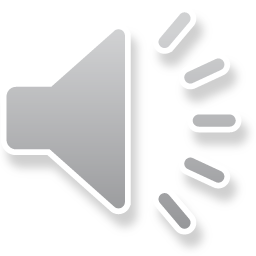 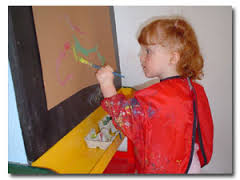 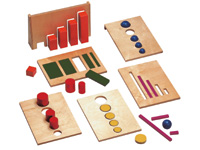 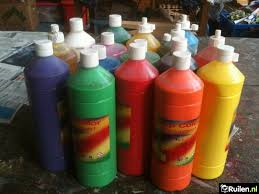 14-8-2014
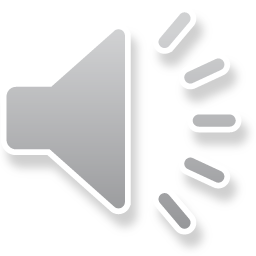 digibordpeuters
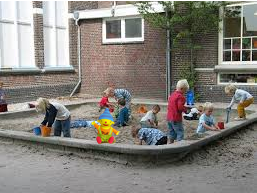 Wat is geen buitenspeelgoed?
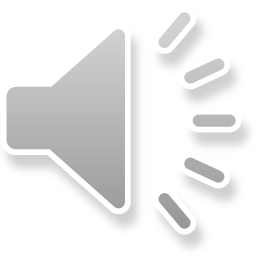 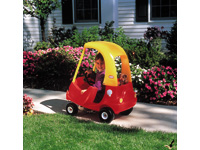 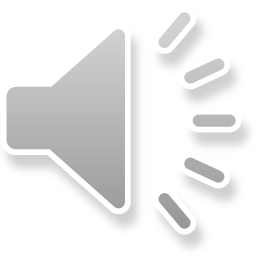 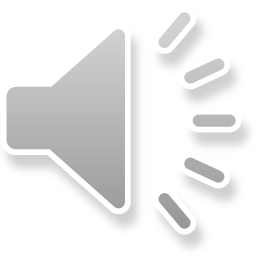 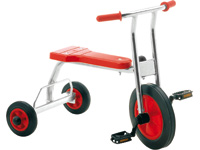 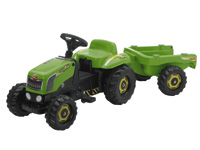 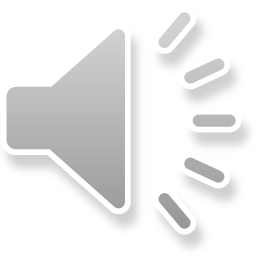 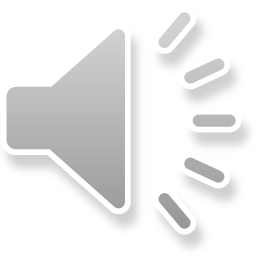 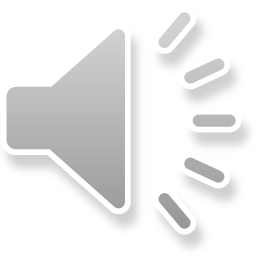 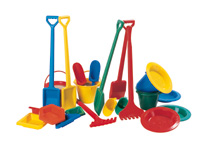 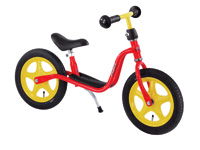 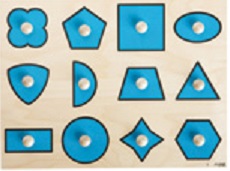 14-8-2014
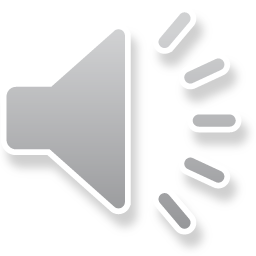 digibordpeuters
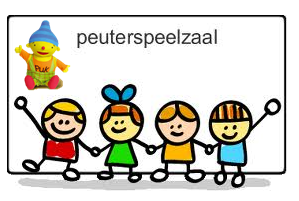 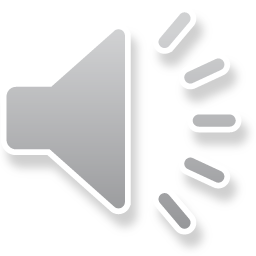 digibordpeuters
14-8-2014